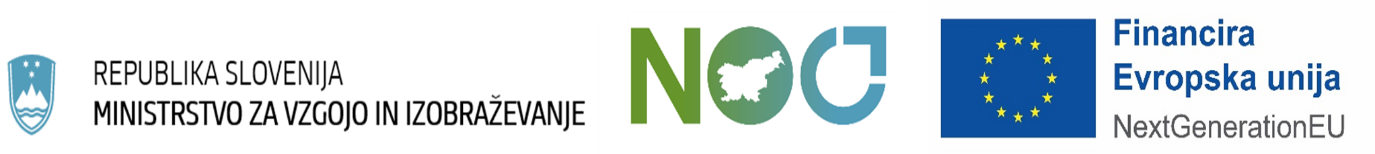 JAVNI RAZPISUsposabljanje mentorjev za izvajanje praktičnega usposabljanja z delom po izobraževalnih programih za pridobitev izobrazbe v letih 2023-2026«Uradni list RS, št. 131/2023 dne 22.12.2023INFORMATIVNI DAN ZA POTENCIALNE UPRAVIČENCELjubljana, 8. 1. 2024
Teja Dolgan, vodja sektorjamag. Milja MarčetaTina Horvat
Alenka RažmanDirektorat za srednje in višje šolstvo ter izobraževanje odraslihSektor za izobraževanje odraslih
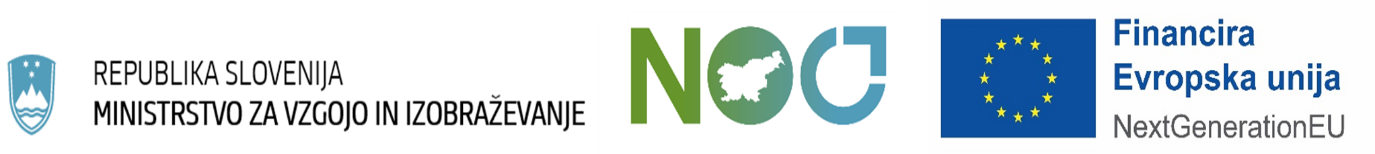 Predmet, namen in cilj javnega razpisa
Javni razpis financira Evropska unija – NextGenerationEU in se izvaja skladno z načrtom v okviru razvojnega področja PAMETNA, TRAJNOSTNA IN VKLJUČUJOČA RAST;
 Komponente: KREPITEV KOMPETENC, ZLASTI DIGITALNIH IN TISTIH, KI JIH ZAHTEVAJO NOVI POKLICI IN ZELENI PREHOD (C3 K5; v skladu z Izvedbenim sklepom Sveta EU: K12); 
za ukrep investicije G. KREPITEV SODELOVANJA MED IZOBRAŽEVALNIM SISTEMOM IN TRGOM DELA: projekt USPOSABLJANJE MENTORJEV ZA IZVAJANJE PRAKTIČNEGA USPOSABLJANJA Z DELOM PO IZOBRAŽEVALNIH PROGRAMIH ZA PRIDOBITEV IZOBRAZBE V LETIH 2023-2026 (krajši naziv: JR Usposabljanje mentorjev 2023-2026).
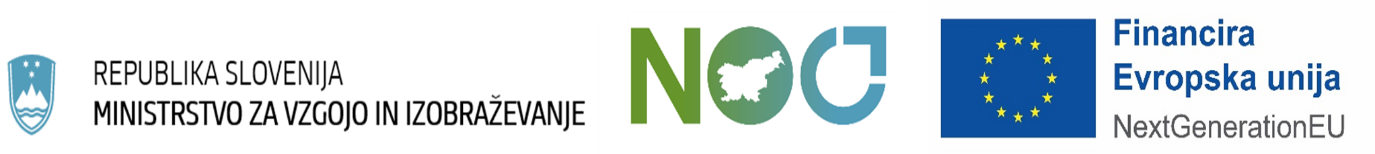 2.2 Namen javnega razpisa
 
Namen javnega razpisa je prispevati k izboljšanju odzivnosti sistema izobraževanja in usposabljanja na potrebe trga dela z izboljšanjem kompetenc mentorjev v podjetjih ter posledično krepitvi sodelovanja med izobraževalnim sistemom in trgom dela. 

2.3 Cilj javnega razpisa
 
Cilj javnega razpisa je zmanjšati neskladja med kompetencami, ki jih šolajoči pridobijo med izobraževanjem ter kompetencami, ki jih iščejo delodajalci, s čimer bo omogočen boljši prehod iz izobraževanja na trg dela, in sicer z usposabljanjem 3.900 mentorjev v podjetjih.
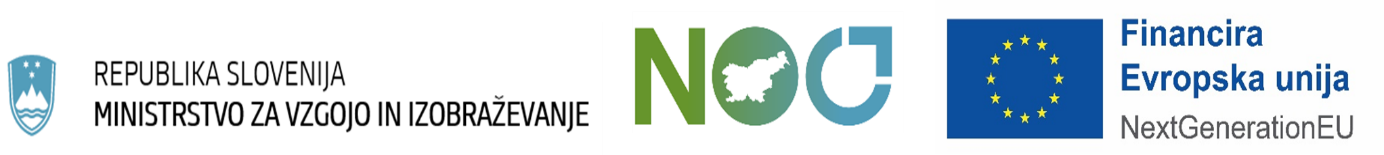 Sofinancirali se bodo naslednji programi:
Sofinancirajo se usposabljanja po programih za usposabljanje mentorjev, ki jih je pripravil Center Republike Slovenije za poklicno izobraževanje (v nadaljevanju: CPI):
»Program usposabljanja mentorjev dijakom na praktičnem usposabljanju z delom in študentom na praktičnem izobraževanju (PUM-PUD-PI)« (Priloga 12, ki je del razpisne dokumentacije), usposabljanje po tem programu obsega 32 ur neposrednega pedagoškega dela (v nadaljevanju: osnovni program).
»Nadaljnje usposabljanje mentorjev« (Priloge 13a, 13b, 13c in 13d, ki so del razpisne dokumentacije) iz štirih (4) različnih vsebinskih področij:
Kako dijake in vajence pripraviti na vmesni preizkus?
Komunikacija in zaupanje v mentorskem odnosu
Priprava načrta izvajanja vajeništva
Učinkovit mentorski proces.
Posamezno vsebinsko področje nadaljnjega usposabljanja mentorjev obsega 8 ur neposrednega pedagoškega dela na posamezno vsebinsko področje (v nadaljevanju: nadaljevalni programi).
Programi
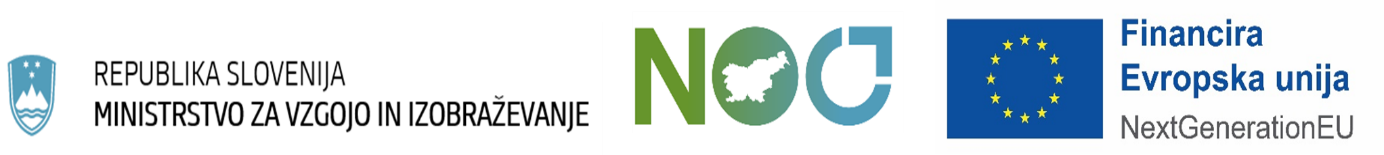 V kolikor bodo osnovni program ali nadaljevalni programi prenovljeni, se upošteva prenovljeno verzijo, ko bo objavljena na spletni strani CPI https://cpi.si/. Poleg zgoraj navedenih nadaljevalnih programov (Priloge 13a, 13b, 13c in 13d) se lahko izvajajo tudi nadaljevalni programi s področja usposabljanja mentorjev, ki jih bo v obdobju izvajanja tega javnega razpisa pripravil CPI in bodo objavljeni na spletni strani: https://cpi.si/.
V osnovni program se lahko vključijo mentorji, ki izpolnjujejo pogoje, opredeljene v programu usposabljanja (Priloga 12). 
V nadaljevalne programe (Priloge 13a, 13b, 13c in 13d) se lahko vključijo mentorji, ki so se udeležili in uspešno zaključili osnovni program ali mentorji, ki imajo opravljen mojstrski, poslovodski ali delovodski izpit.
V skladu z Mehanizmom za okrevanje in odpornost je treba usposobiti 3.900 mentorjev v podjetjih, ki bodo uspešno opravili osnovno ali nadaljnje usposabljanje, ki ga je pripravil CPI. Za upoštevanje kazalnika se šteje ali enkratna vključitev v osnovni program (32 ur) ali vključitev v nadaljevalne programe v skupni vrednosti 32 ur (4 krajši programi x 8 ur = 32 ur). Vsaka oseba, ki se bo udeležila usposabljanj v obsegu 32 ur, bo prispevala k cilju ID 163.
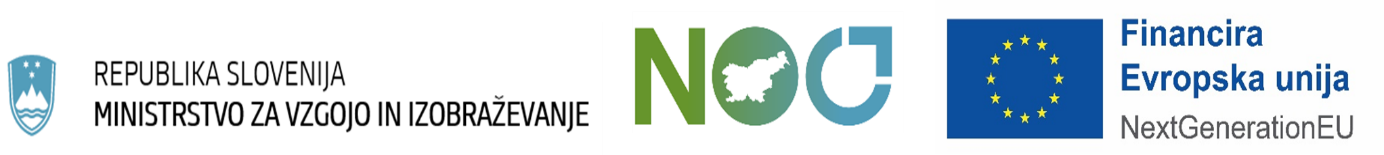 Kazalniki
Skupni kazalnik učinka: število vključenih udeležencev v programe, pri čemer se udeleženec lahko vključi v več programov, vendar se ga v kazalnik šteje samo enkrat na operacijo.

Cilji, skladno z izvedbenim načrtom:
Kazalniki na ravni javnega razpisaDoloči se specifični kazalnik, ki se spremlja ob začetku izvajanja ali ob vstopu posameznika v projekt in ob izstopu posameznika iz projekta, ob koncu projekta ali v določenem časovnem obdobju po zaključku projekta.
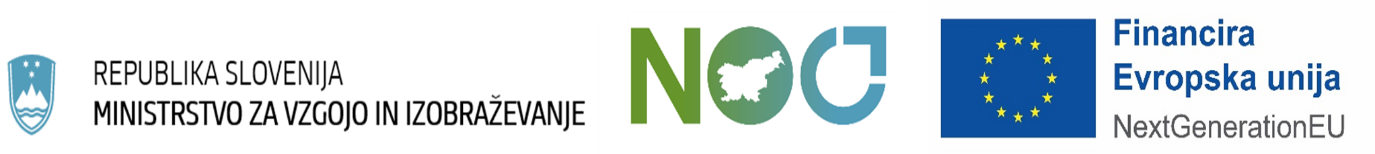 Pogoji za kandidiranje na javnem razpisu
Splošni pogoji za prijavitelja (poslovodeči konzorcijski partner)
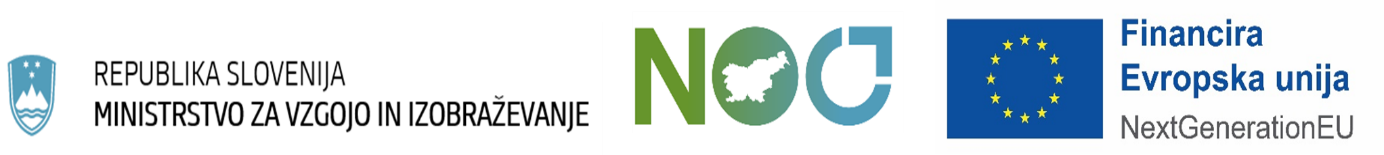 Pogoji za kandidiranje na javnem razpisu
Splošni pogoji za konzorcijske partnerje
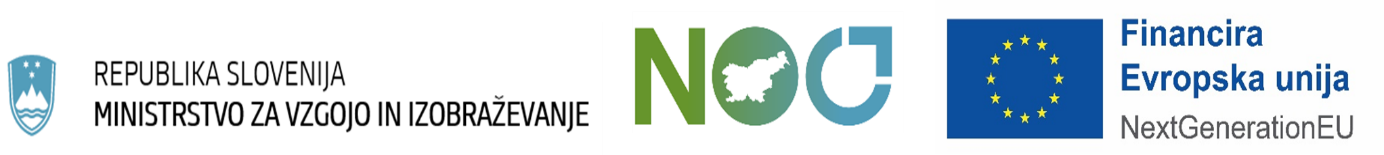 Pogoji vezani na vlogo
Merila za izbor upravičencev, ki izpolnjujejo pogoje
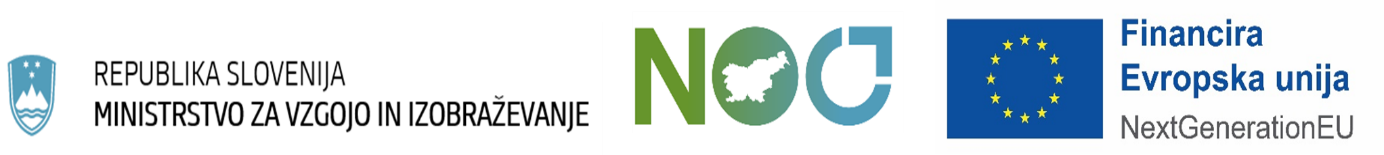 Merila za izbor upravičencev, ki izpolnjujejo pogoje
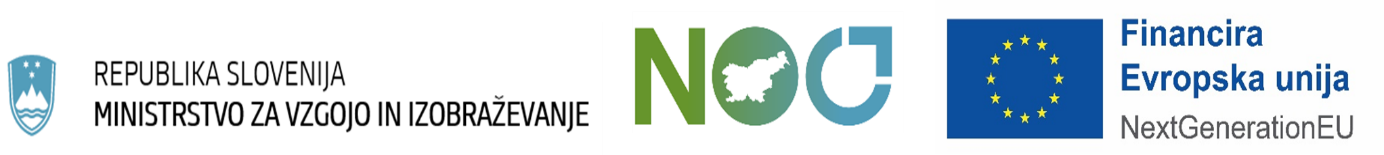 Merila za izbor upravičencev, ki izpolnjujejo pogoje
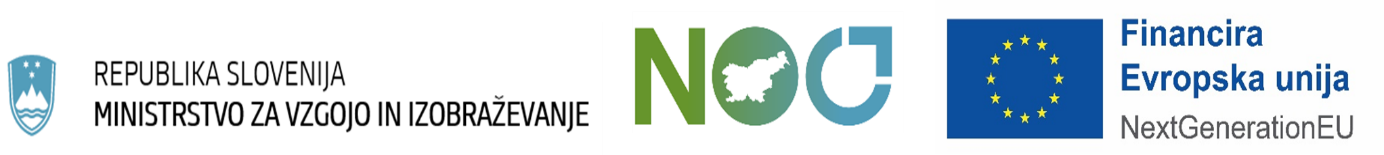 Merila za izbor upravičencev, ki izpolnjujejo pogoje
Razpoložljiva sredstva javnega razpisa
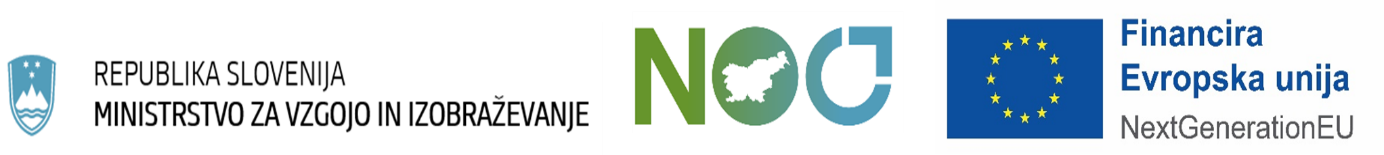 Obdobje izvajanja projekta: od 1. 7. 2023 -  30. 6. 2026
Obdobje upravičenosti stroškov: 1. 7. 2023 -  30. 6. 2026
Obdobje upravičenosti izdatkov (datum plačila računov): 1. 7. 2023 - 31. 7. 2026
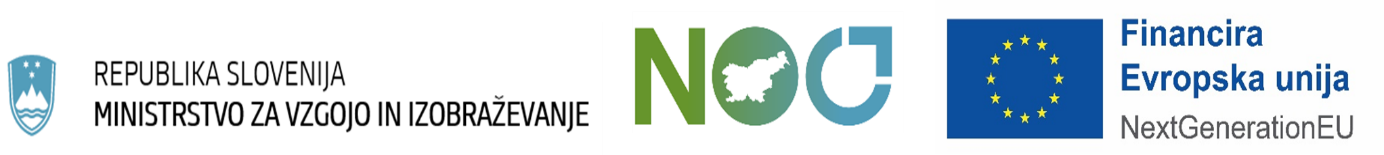 UPRAVIČENI STROŠKI
stroški dela in povračil v zvezi z delom: 
stroški plač,
stroški plač - prispevki in 
stroški za službena potovanja;
stroški informiranja in komuniciranja:   
stroški organizacije in izvedbe konferenc, seminarjev in simpozijev (npr. stroški za izvedbo zaključne konference, stroški najema prostorov in opreme, stroški brezalkoholnih pijač in prigrizkov na seminarjih oz. usposabljanjih), stroški izdelave ali nadgradnje spletne strani, stroški oglaševalskih storitev in stroški objav ter drugi stroški informiranja in komuniciranja za namen promocije projekta JR Usposabljanje mentorjev 2023-2026;
 poenostavljene oblike stroškov:
standardna lestvica stroška na enoto za izvedbo programov usposabljanja na udeleženca na uro (v nadaljnjem besedilu: SSE usposabljanja) (vključuje neposredne stroške osebja za izvajanje in organizacijo programov usposabljanja, stroške promocije za namene pridobivanja udeležencev v programe usposabljanja ter materialne stroške, ki so potrebni za izvedbo  programov usposabljanja),
posredni stroški v pavšalnem znesku v višini 15 % od neposredno upravičenih stroškov za osebje.
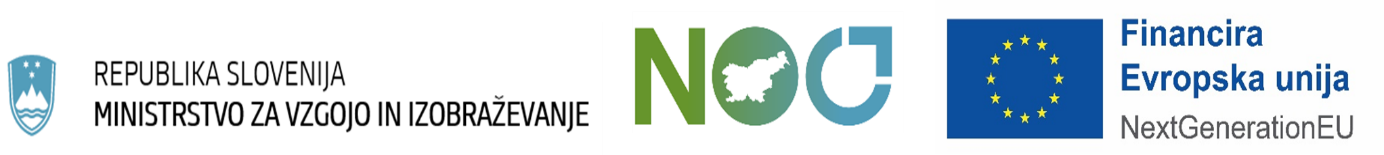 Poslovodeči konzorcijski partner je upravičen do navedenih stroškov:
1. stroškov dela in povračil v zvezi z delom, 
2. stroškov informiranja in komuniciranja ter 
3. poenostavljenih oblik stroškov. 

Konzorcijski partnerji so upravičeni samo do povračila stroška SSE usposabljanja (prva alineja točke 3). 
Metodologija za določitev višine poenostavljenih oblik stroškov skladno 53. člena Uredbe (EU) 2021/1060 določa:
SSE usposabljanja v višini 9,25 EUR na uro na udeleženca,
UPRAVIČENI STROŠKI ZA POSLOVODEČEGA PARTNERJA V KONZROCIJU
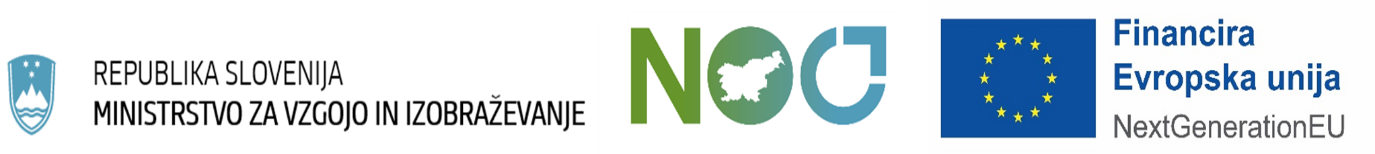 Dokazila za upravičenost za uveljavljanje SSE 
Za uveljavljanje SSE usposabljanja so potrebna naslednja dokazila, ki bodo dokazovala upravičenost stroška:
v primeru, da se usposabljanja izvajajo s fizično prisotnostjo, podpisane liste prisotnosti udeležencev v programih (Priloga 9);
v primeru, da se usposabljanja izvajajo na daljavo oziroma v kombinirani obliki (fizična prisotnost in na daljavo), dokazilo o opravljenem izobraževanju oziroma usposabljanju udeležencev (npr. dokazilo o registraciji prek spletne strani/portala, elektronski izpis udeležencev, seznam prijavljenih itd);
obračun izvedenih ur na udeleženca (obračun SSE usposabljanja; Priloga 8).
Mejnik za revidiranje SSE usposabljanja
vrednost SSE programi se uskladi s ceno programov na uro, ki jo s sklepom določi minister, pristojen za vzgojo in izobraževanje, na podlagi petega odstavka 3. člena Pravilnika o standardih in normativih za financiranje in izvajanje programov in dejavnosti za odrasle (Uradni list RS, št. 10/23) do konca leta za naslednje proračunsko leto. Za izvedene aktivnosti prične nova vrednost SSE usposabljanja veljati z novim proračunskim letom, tj. s 1. januarjem.
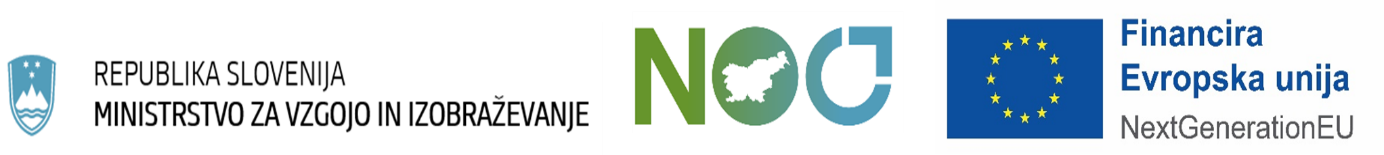 Postopek izbora
Vloge bo odprla in ocenila komisija za izvedbo postopka javnega razpisa, ki jo imenuje minister za vzgojo in izobraževanje oziroma od njega pooblaščena oseba (v nadaljnjem besedilu: komisija). 
 Odpiranje prispelih vlog bo dne 17. 1. 2024 ob 13. uri, v prostorih Ministrstva za vzgojo in  izobraževanje, Masarykova cesta 16, Ljubljana (sejna soba P20) in bo javno. 
 
Komisija bo v roku 8 (osmih) dni od odpiranja vlog pisno pozvala k dopolnitvi tiste prijavitelje, katerih vloge niso popolne. Prijavitelj v dopolnitvi ne sme spreminjati višine zaprošenih sredstev, tistega dela vloge, ki se veže na tehnične specifikacije predmeta vloge ali tistih elementov vloge, ki vplivajo ali bi lahko vplivali na drugačno razvrstitev njegove vloge glede na preostale vloge, ki jih je ministrstvo prejelo v postopku dodelitve sredstev. Nepopolne vloge, ki jih prijavitelji ne bodo dopolnili v skladu s pozivom za dopolnitev, bodo s sklepom zavržene.

Postopek in način izbora je podrobneje opredeljen v razpisni dokumentaciji v točki 13 Navodil za prijavo na javni razpis. Ocenjevalni postopek in postopek izbora bo temeljil na merilih za ocenjevanje, ki so opredeljena v točki 4 javnega razpisa, kar je razvidno tudi iz Priloge 11 (Ocenjevalni list), ki je sestavni del razpisne dokumentacije.
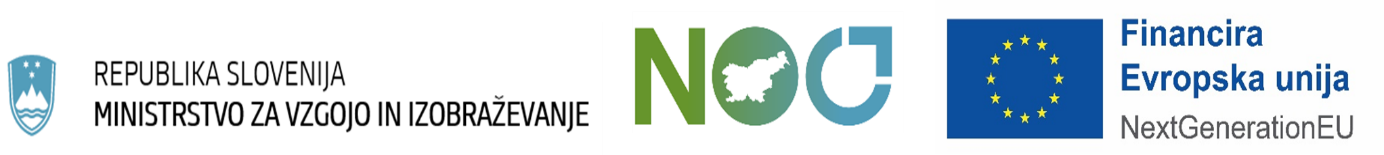 Način in rok za oddajo vlog
Rok za oddajo vlog za dodelitev sredstev je 17. 1. 2023 do 12. ure
Rok za oddajo vlog za dodelitev sredstev je 17. 1. 2024 do 12. ure. Vloge z zahtevano vsebino v enem pisnem izvodu in v enem elektronskem izvodu (na USB ključku),  morajo v zaprti ovojnici opremljene z vidno oznako »NE ODPIRAJ – prijava na JAVNI RAZPIS »Usposabljanje mentorjev za izvajanje praktičnega usposabljanja z delom po izobraževalnih programih za pridobitev izobrazbe v letih 2023-2026«, z navedbo polnega naziva in naslova pošiljatelja, prispeti na naslov: Ministrstvo za vzgojo in izobraževanje, Masarykova cesta 16, 1000 Ljubljana. 

Za pravilno opremo ovojnice se lahko uporabi ali »obrazec za oddajo vloge«, ki je del razpisne dokumentacije (priloga 14 javnega razpisa) ali lastnoročno napisani obvezni podatki iz prejšnjega odstavka.
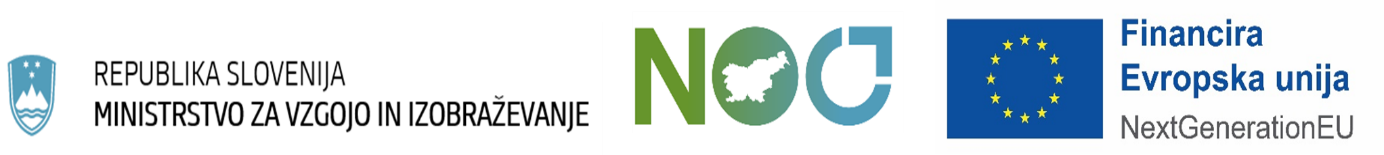 Formalno popolna vloga
Vloga se šteje kot formalno popolna, če vsebuje naslednje popolno izpolnjene, podpisane in žigosane (če prijavitelj pri  svojem poslovanju uporablja žig) obrazce ter dokazila:
Prilogo 3: Prijavnica na javni razpis,
Prilogo 3a: Organizacijski in terminski načrt,
Prilogo 5: Konzorcijska pogodba, podpisana in žigosana s strani vseh konzorcijskih partnerjev,
Prilogo 2: Finančni načrt,
Prilogo 7: Izjava o izpolnjevanju splošnih pogojev konzorcijskih partnerjev brez prijavitelja.
Finančni načrt
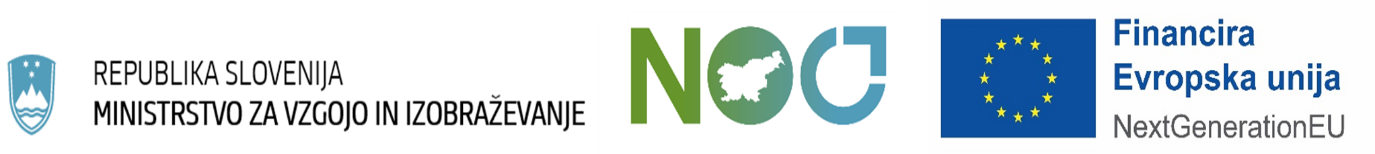 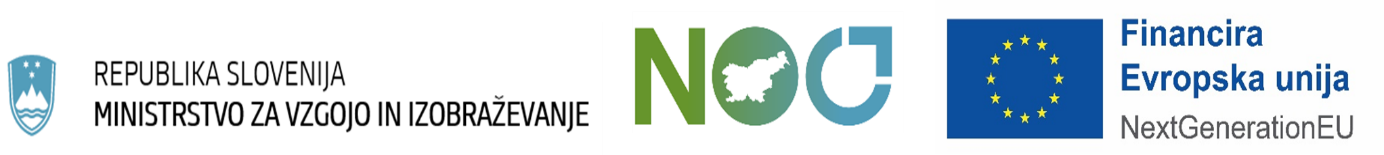 Dodatna vprašanja

vsak delovnik med 9. uro in 10. uro na tel. št. 01/ 400–5754
vprašanje za JR Usposabljanje mentorjev 2023-2026“
HVALA ZA PRIJAVO!